«Мы пойдем искать Иванушку»
(по мотивам сказки «Гуси-лебеди»)
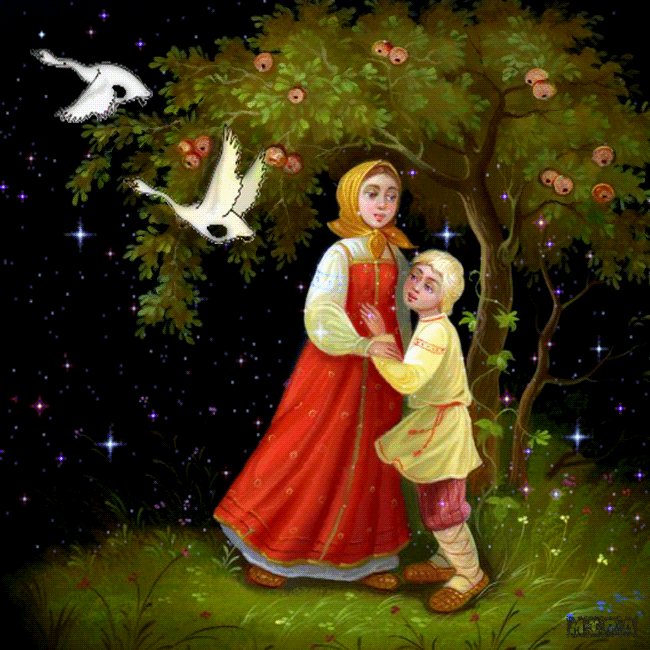 Составила:
учитель-логопед ГБОУ  д/с компенсирующего вида №190 Моисеева В.А. 
г. Москва
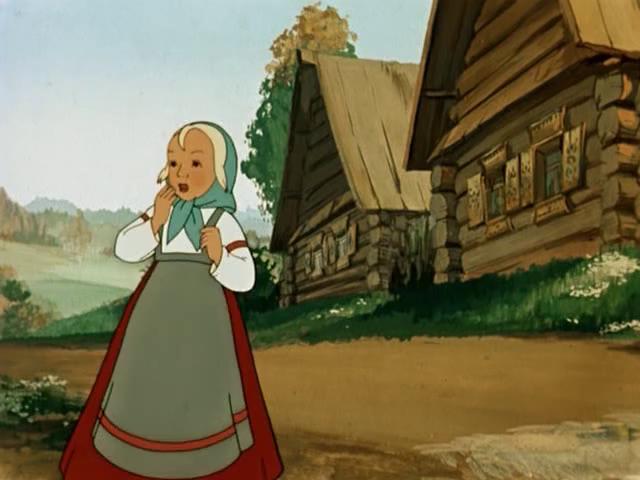 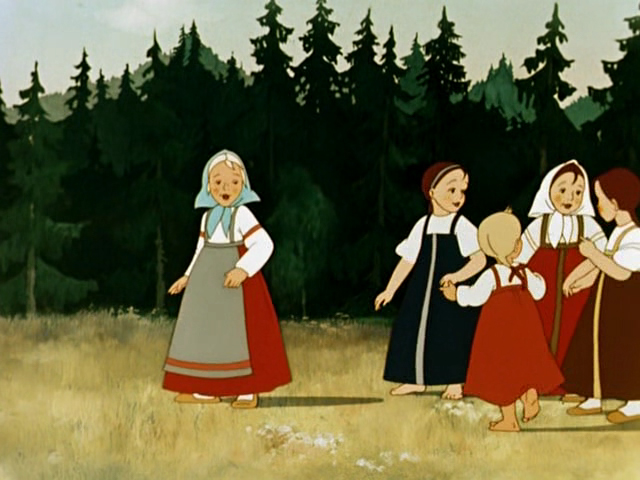 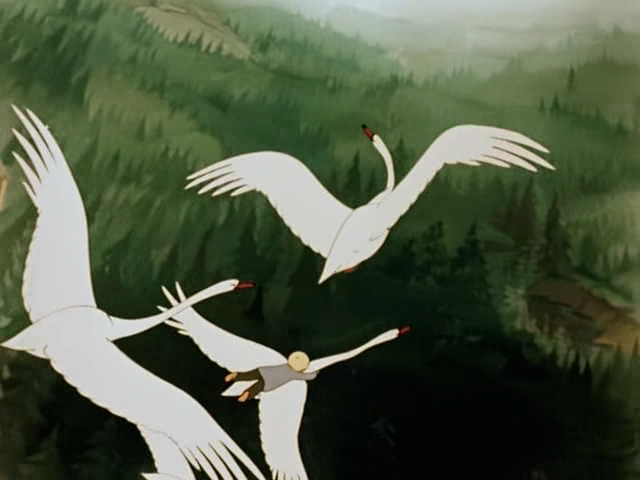 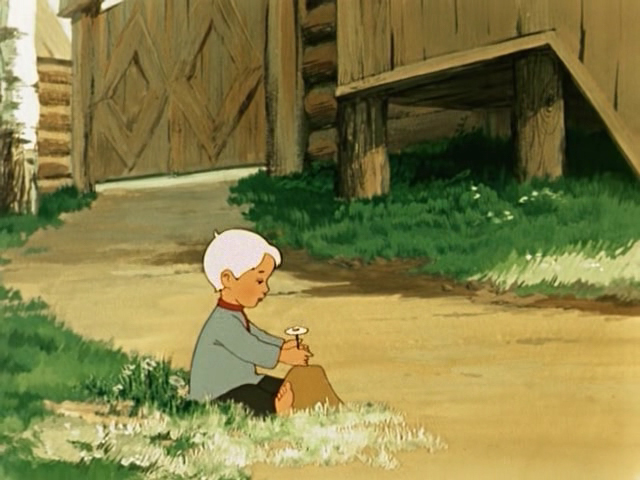 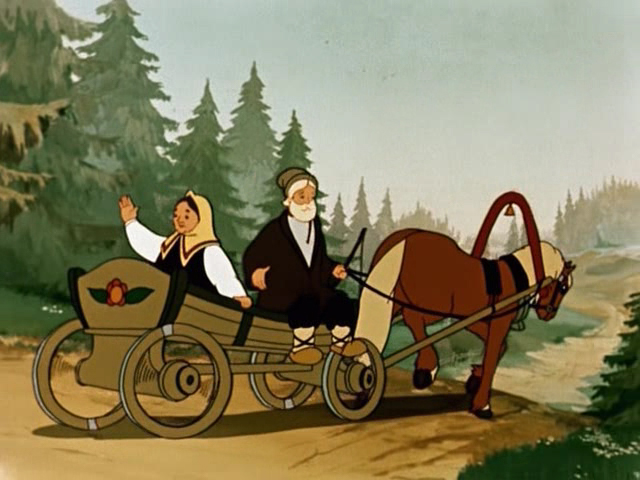 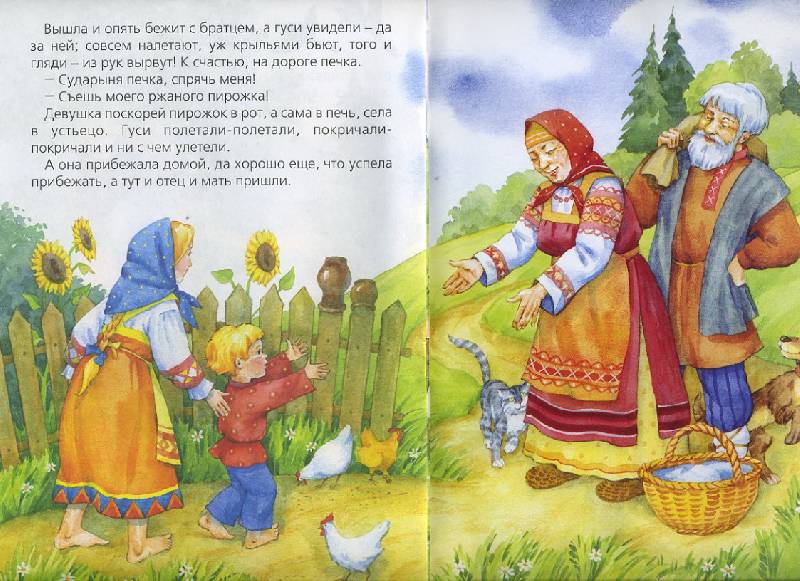 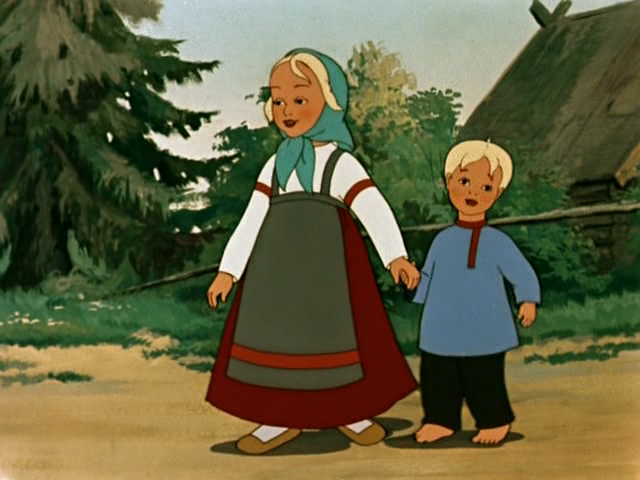 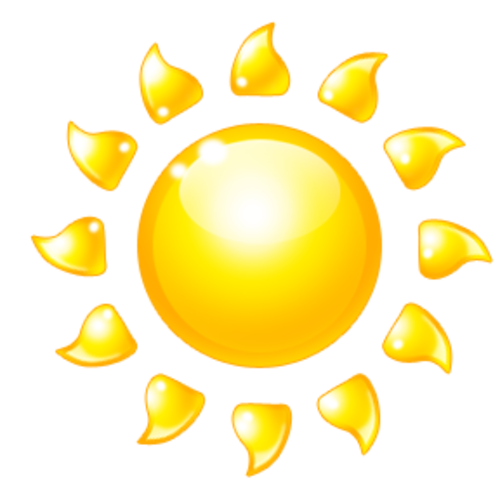 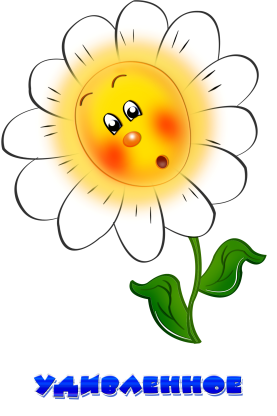 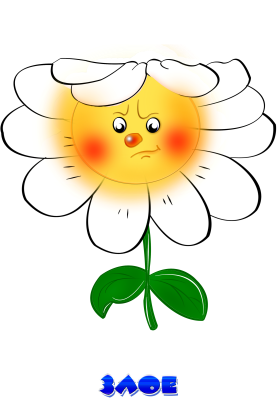 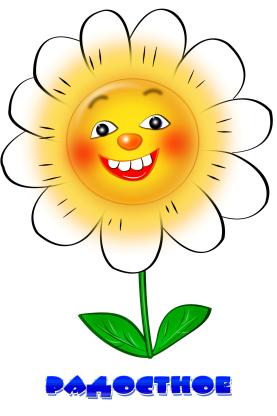 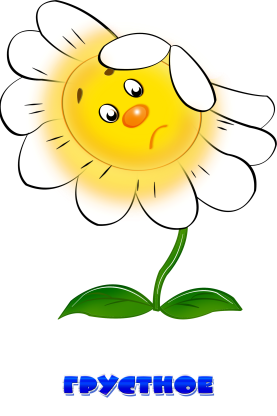 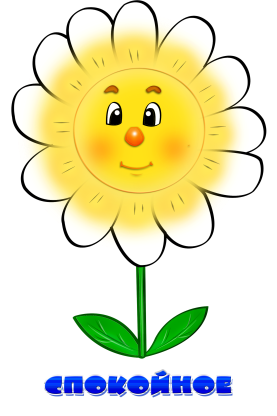 Нажмите на ромашку.
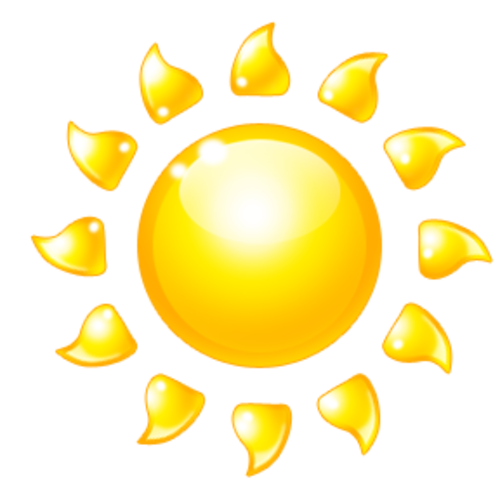 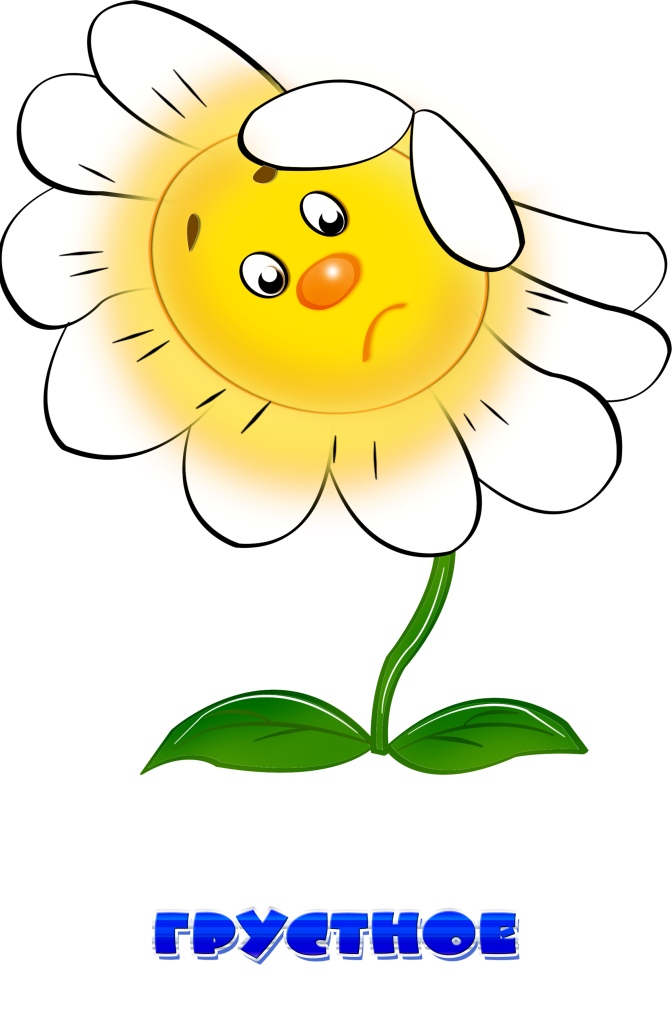 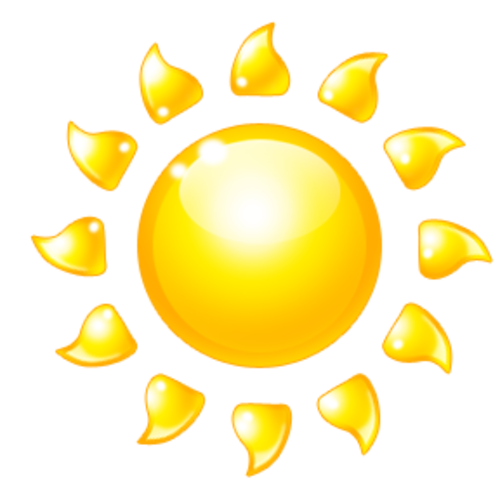 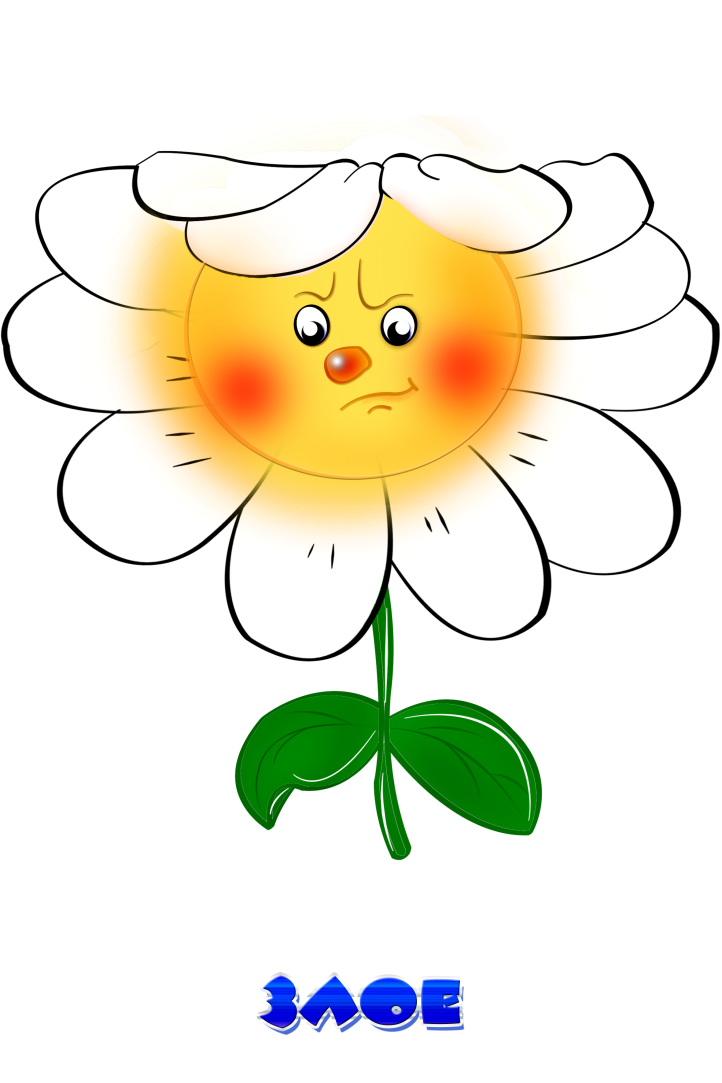 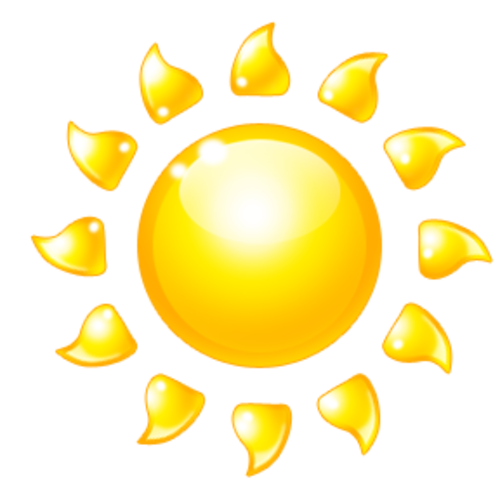 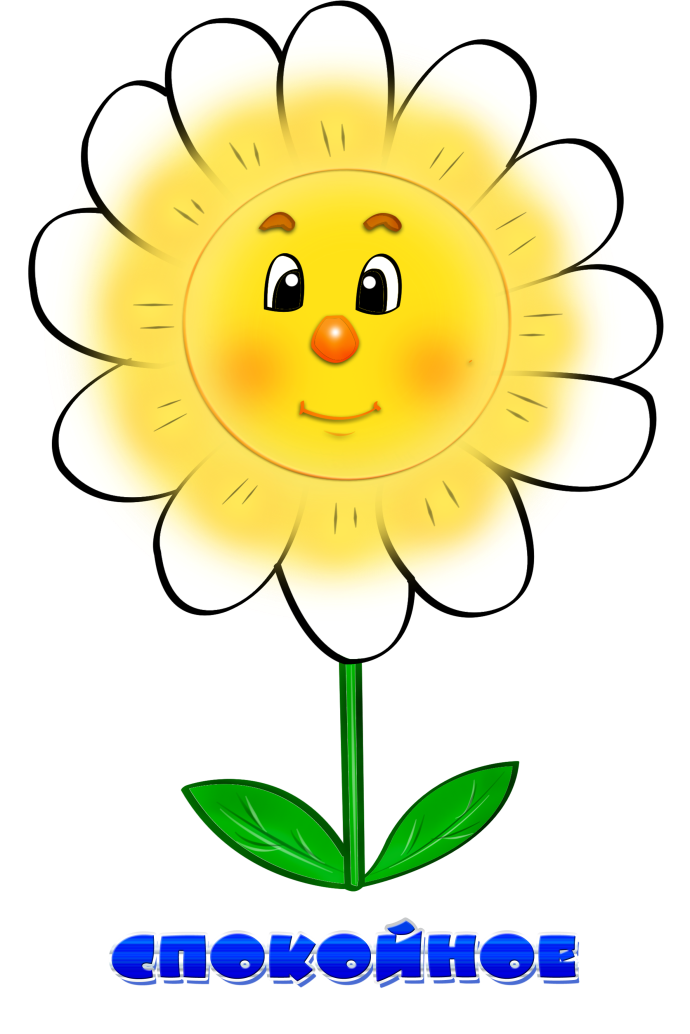 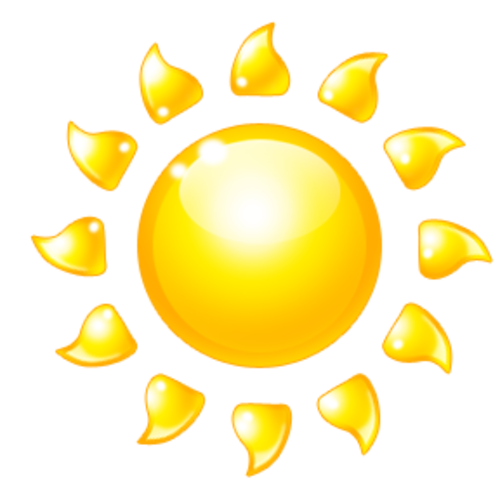 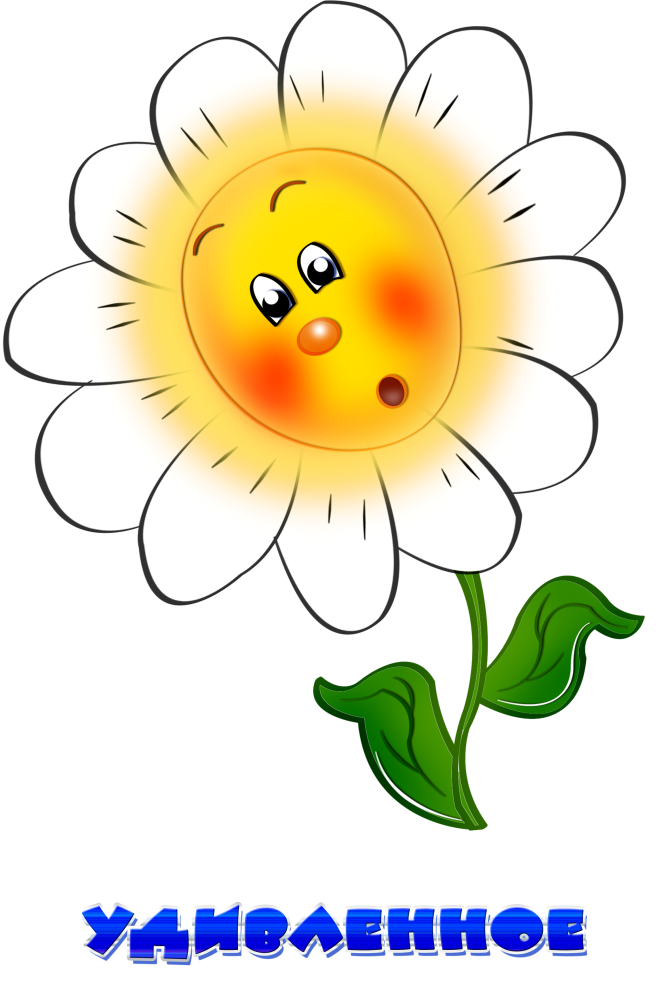 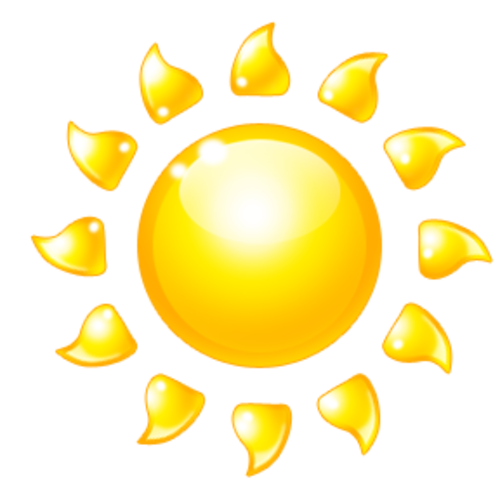 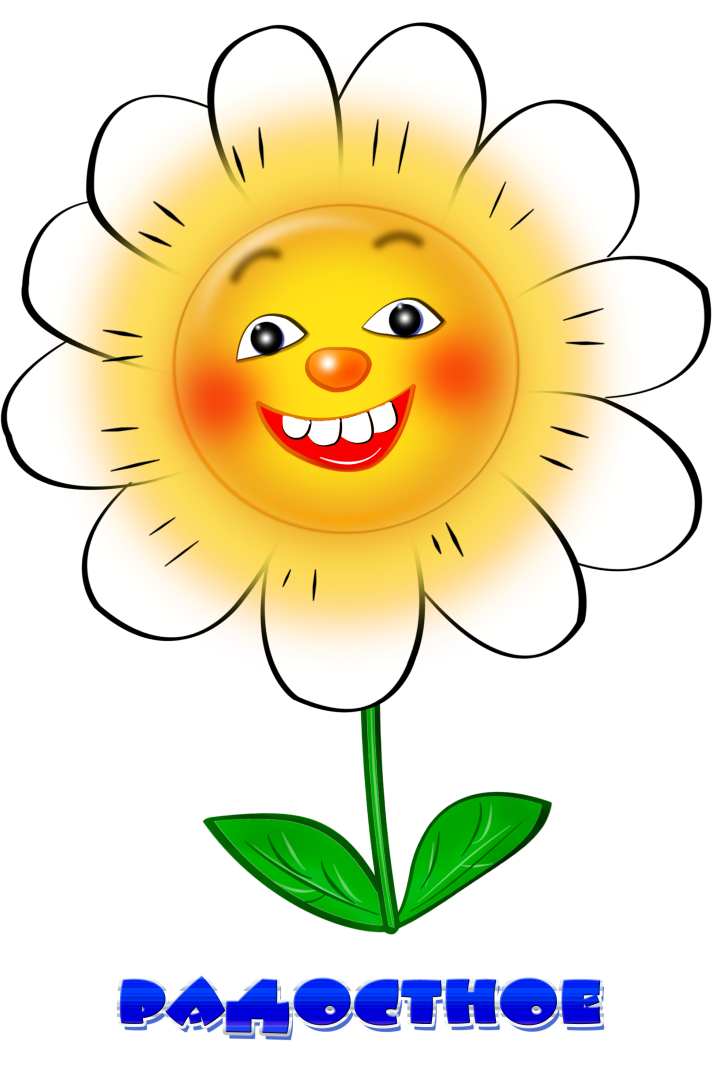 Отведайте моих пирожков.
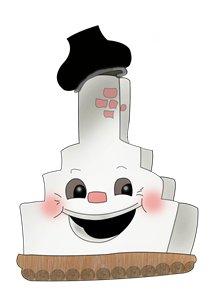 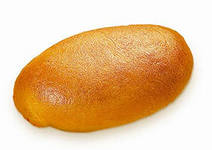 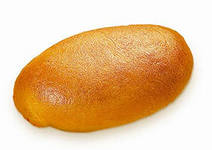 ГИ
РИ
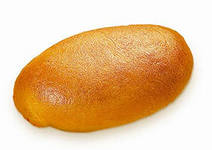 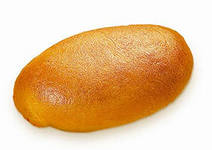 РЫ
НО
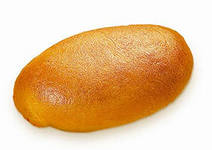 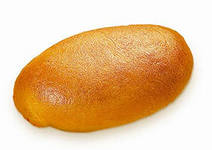 КИ
КУ
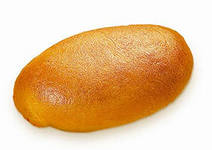 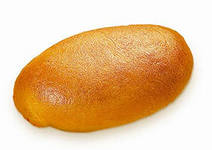 КО
РУ
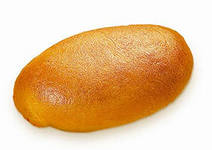 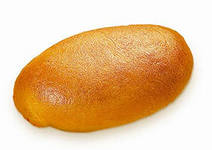 НИ
МА
Чтобы собрать слово, нажмите на слоги.
Отведайте моих пирожков.
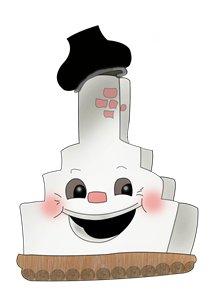 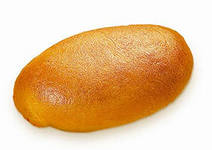 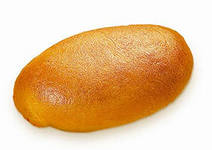 ГИ
РИ
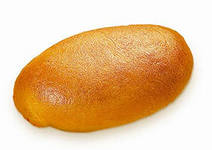 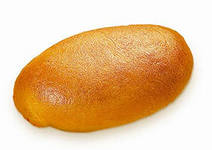 РЫ
НО
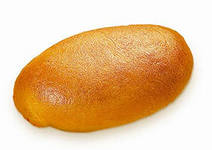 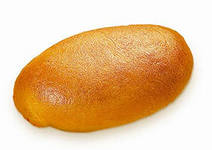 КИ
КУ
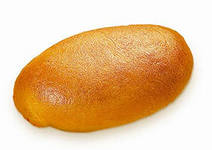 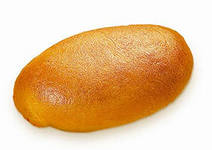 КО
РУ
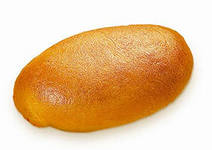 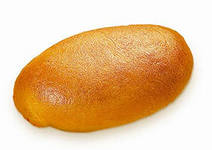 НИ
МА
ГИРИ
Отведайте моих пирожков.
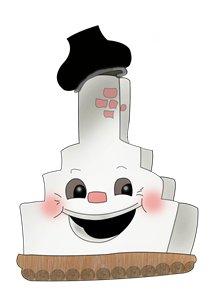 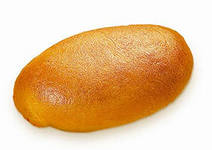 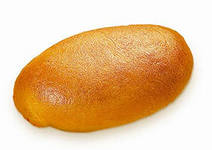 ГИ
РИ
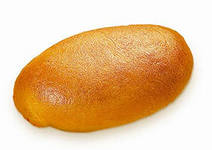 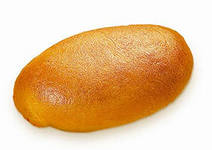 РЫ
НО
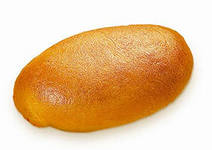 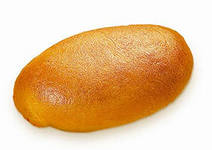 КИ
КУ
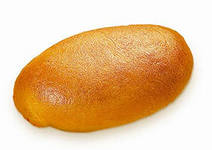 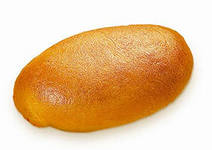 КО
РУ
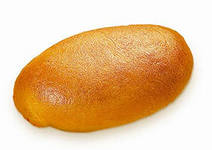 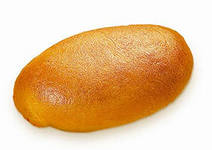 НИ
МА
Отведайте моих пирожков.
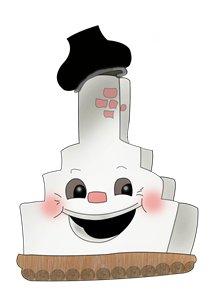 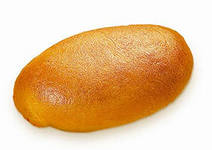 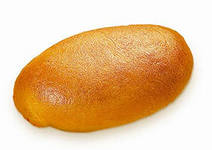 ГИ
РИ
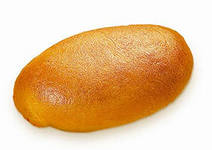 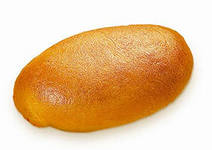 РЫ
НО
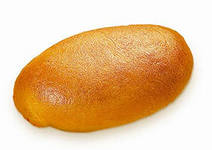 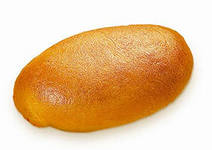 КИ
КУ
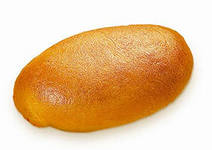 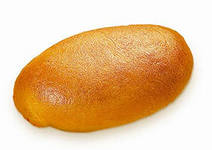 КО
РУ
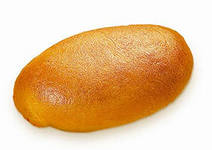 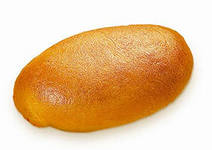 НИ
МА
НОРЫ
Отведайте моих пирожков.
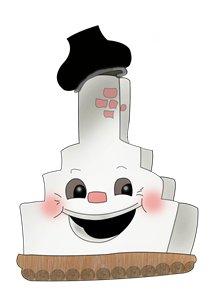 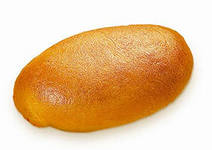 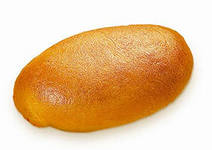 ГИ
РИ
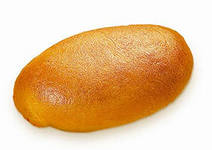 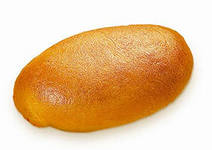 РЫ
НО
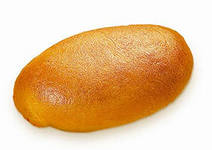 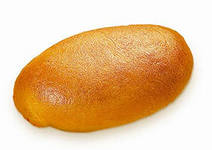 КИ
КУ
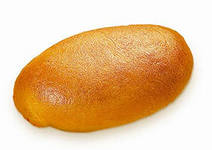 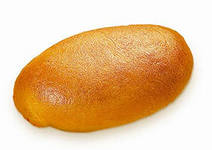 КО
РУ
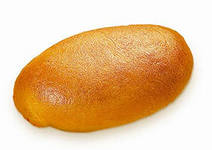 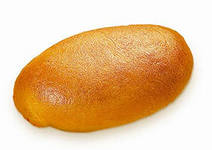 НИ
МА
НОГИ
Отведайте моих пирожков.
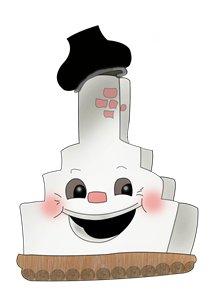 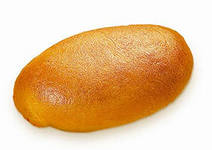 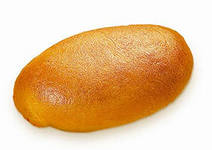 ГИ
РИ
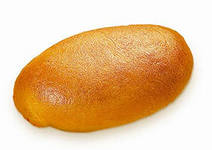 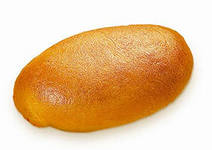 РЫ
НО
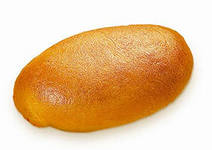 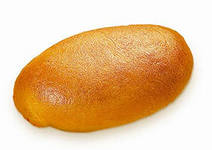 КИ
КУ
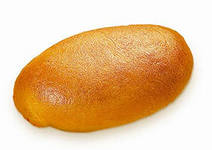 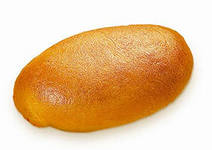 КО
РУ
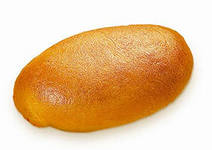 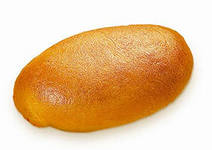 НИ
МА
КИНО
Отведайте моих пирожков.
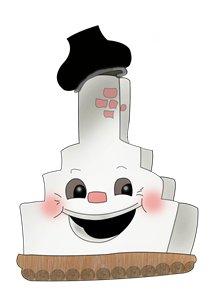 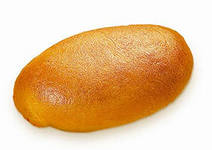 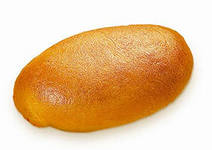 ГИ
РИ
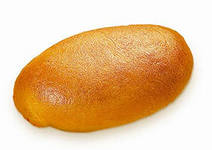 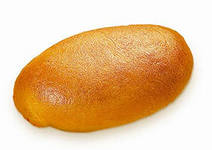 РЫ
НО
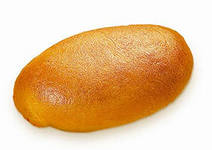 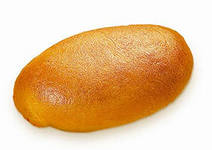 КИ
КУ
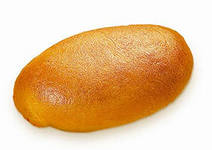 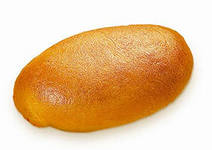 КО
РУ
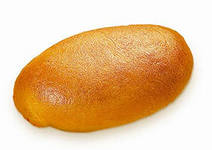 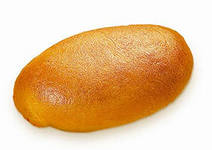 НИ
МА
КУРЫ
Отведайте моих пирожков.
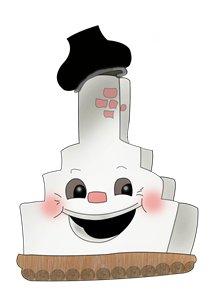 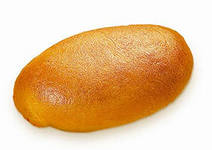 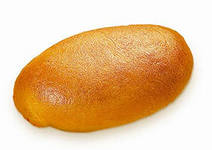 ГИ
РИ
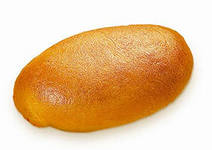 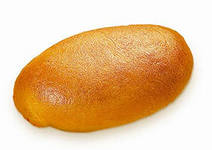 РЫ
НО
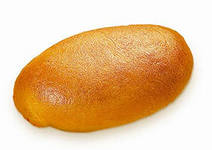 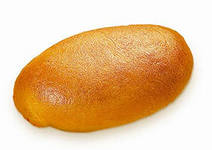 КИ
КУ
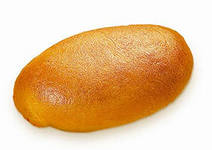 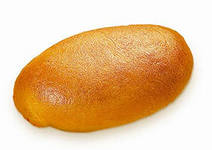 КО
РУ
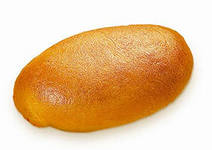 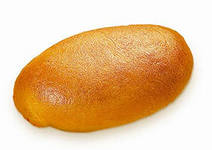 НИ
МА
КОНИ
Отведайте моих пирожков.
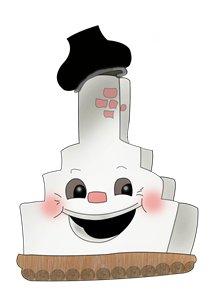 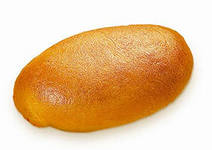 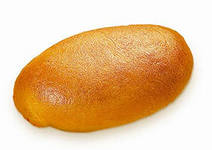 ГИ
РИ
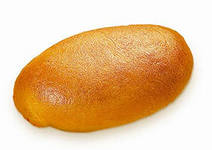 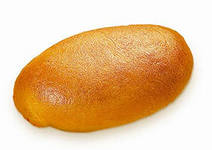 РЫ
НО
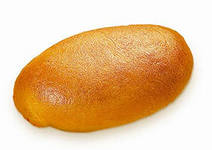 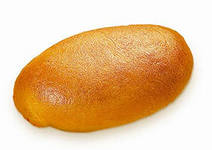 КИ
КУ
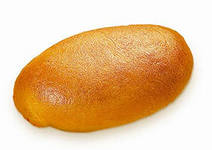 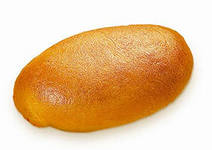 КО
РУ
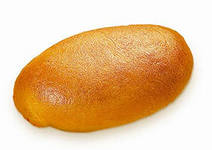 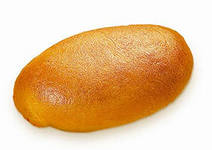 НИ
МА
РУКИ
Отведайте моих пирожков.
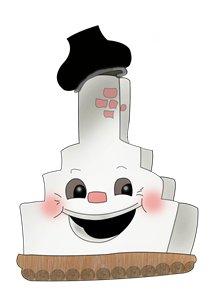 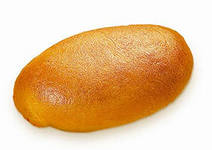 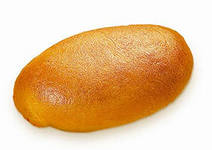 ГИ
РИ
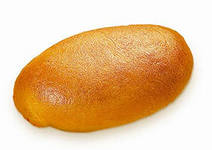 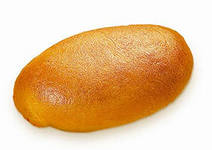 РЫ
НО
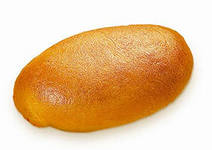 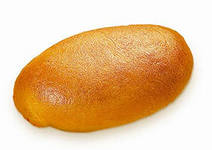 КИ
КУ
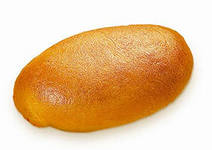 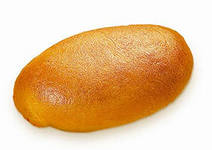 КО
РУ
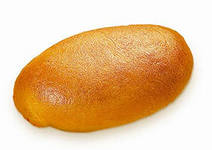 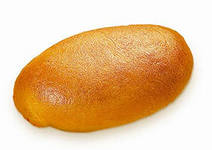 НИ
МА
МАКИ
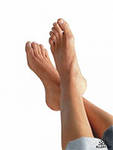 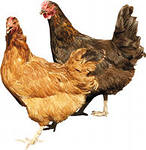 2
1
4
3
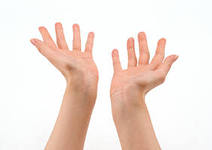 НОГИ
РУКИ
КУРЫ
ГИРИ
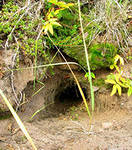 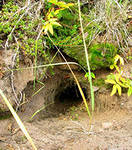 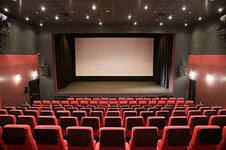 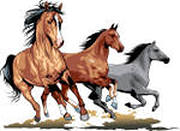 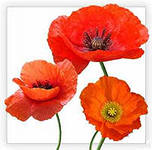 6
5
8
7
КИНО
МАКИ
КОНИ
НОРЫ
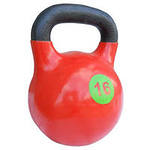 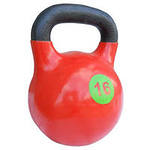 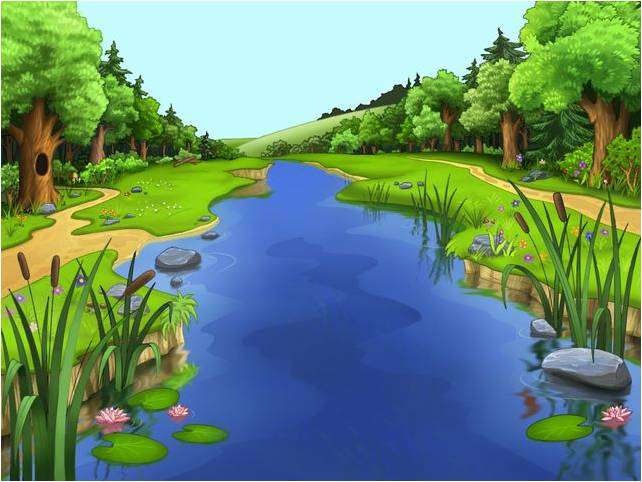 Очистите мои берега.
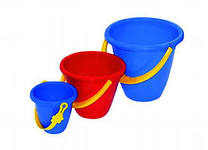 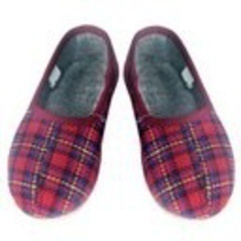 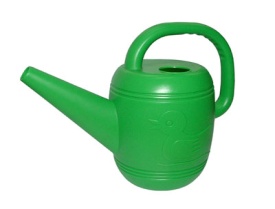 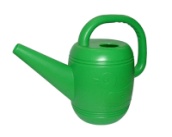 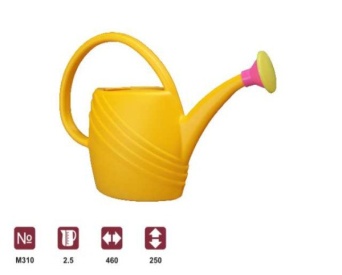 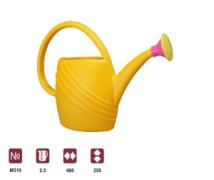 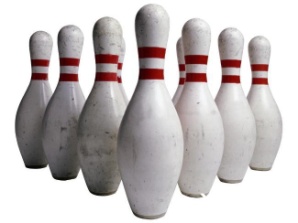 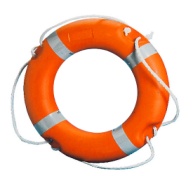 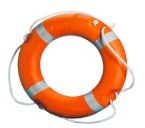 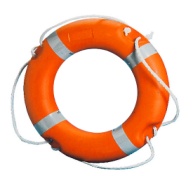 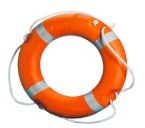 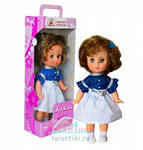 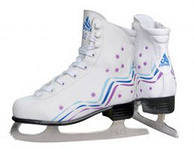 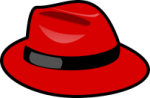 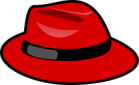 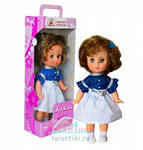 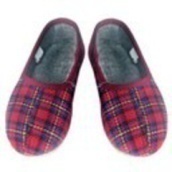 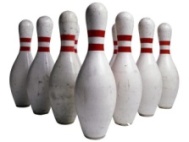 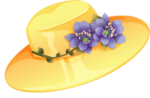 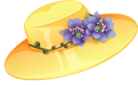 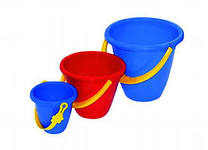 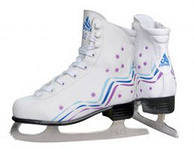 Нажмите на соответствующие схемы.
Соберите мои яблочки в корзинку. 
Назовите слова-признаки к слову “ЯБЛОКО”.
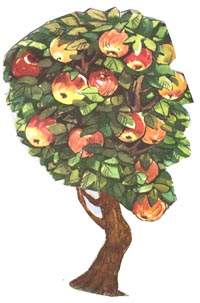 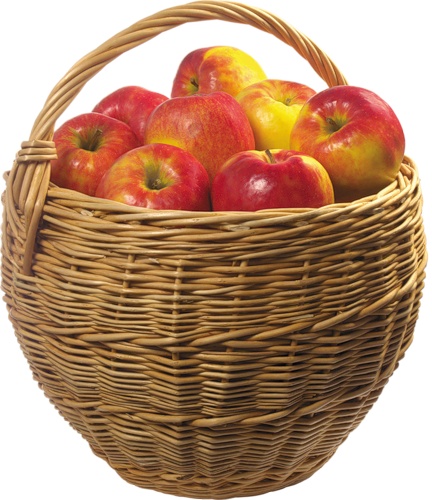 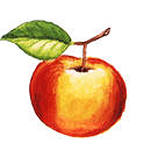 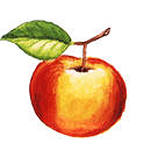 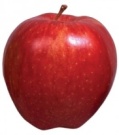 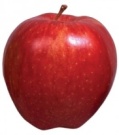 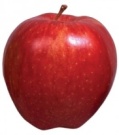 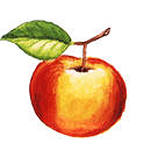 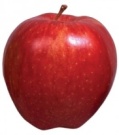 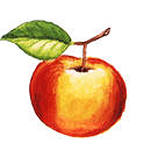 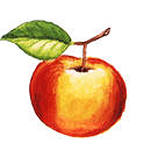 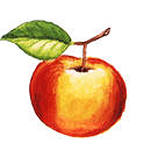 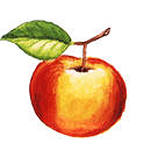 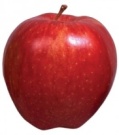 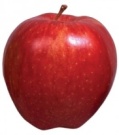 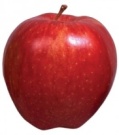 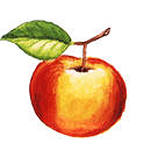 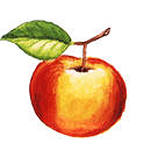 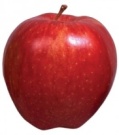 Составьте рассказ по картинкам
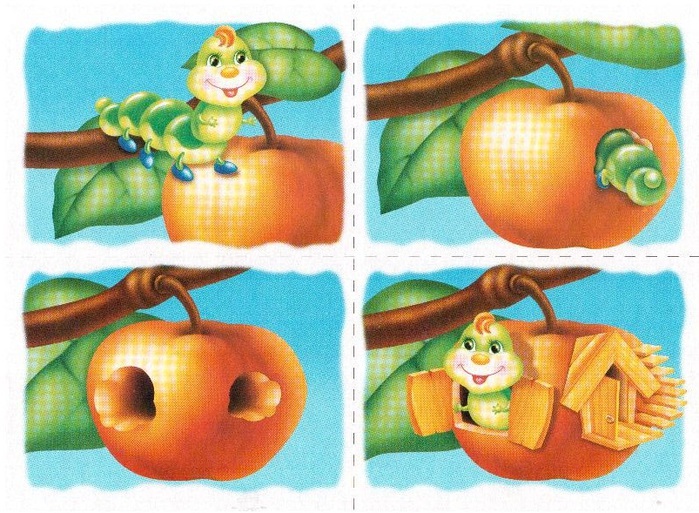 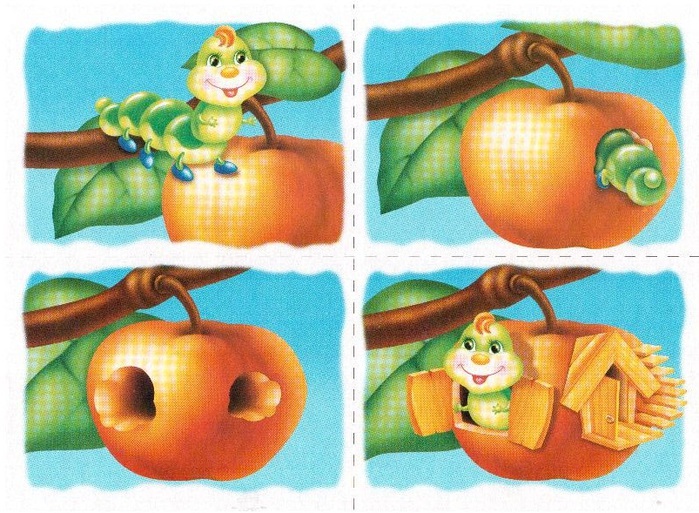 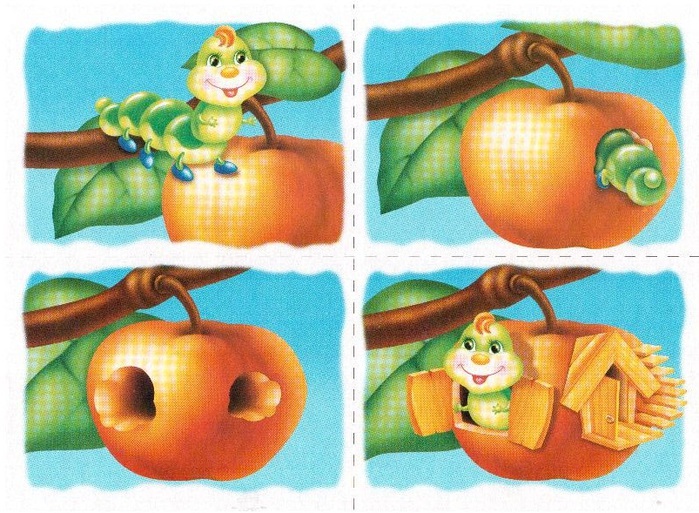 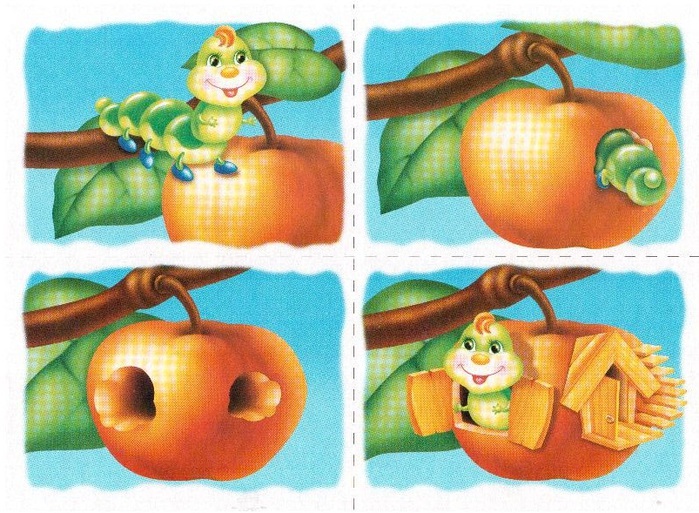 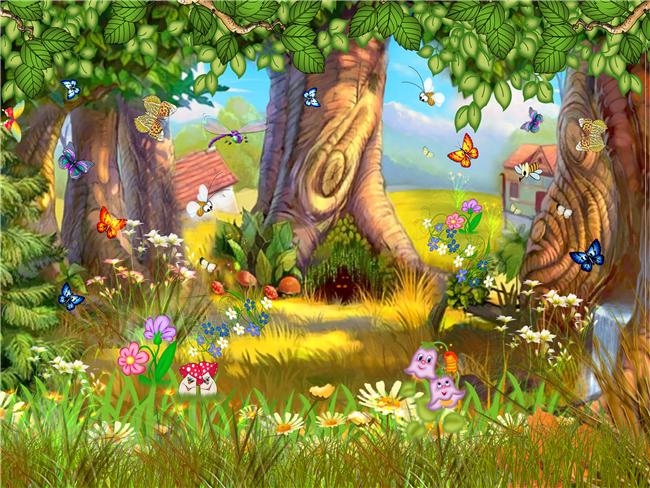 Выполните задания:
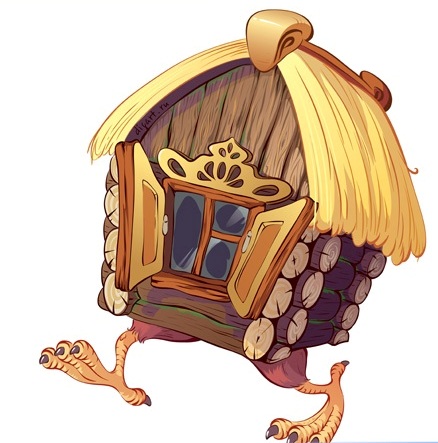 Задание 1
Задание 2
Задание 3
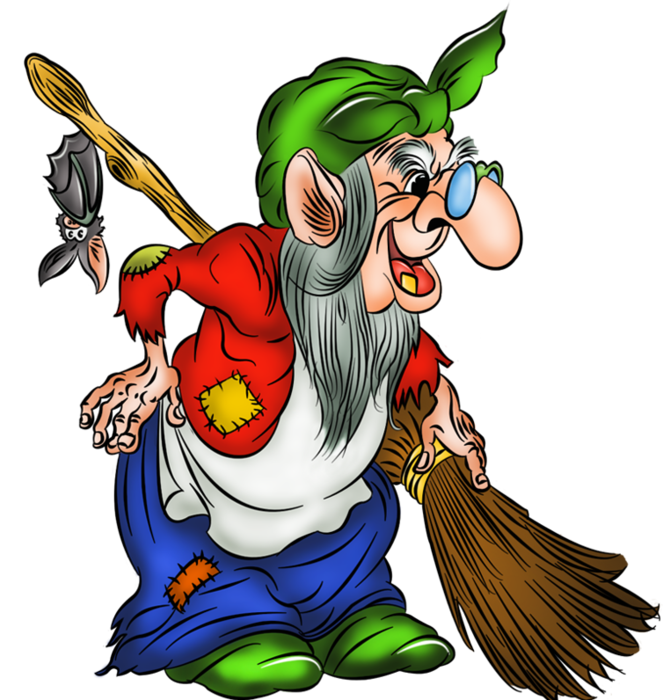 Подберите родственные слова к слову ”ЛЕС”.
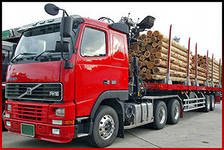 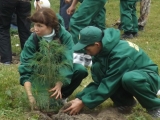 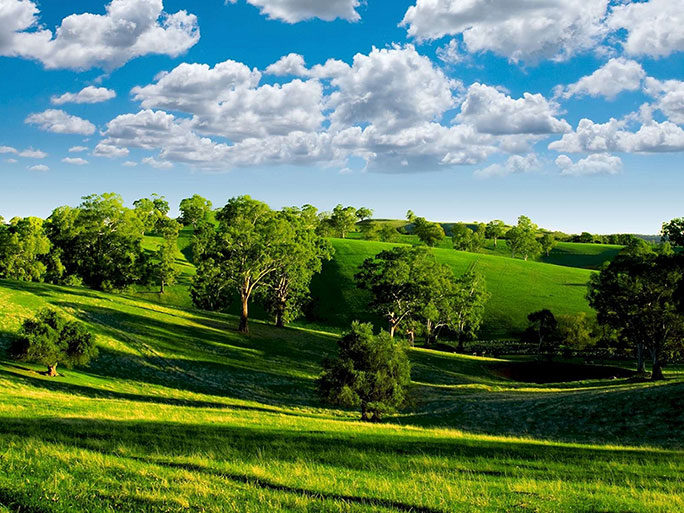 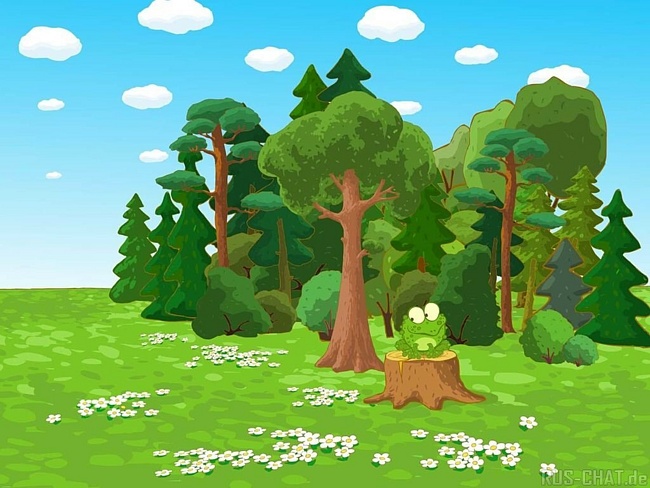 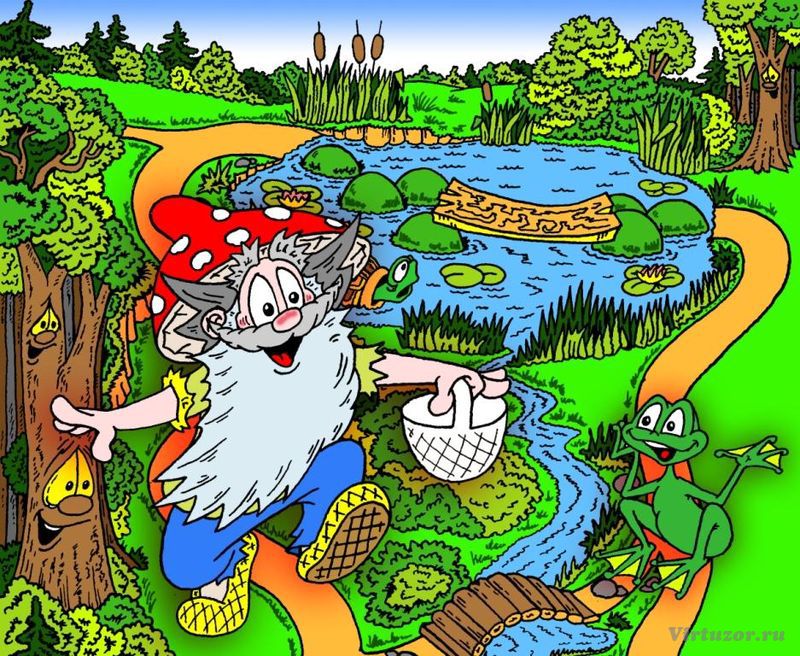 Л  Е  С
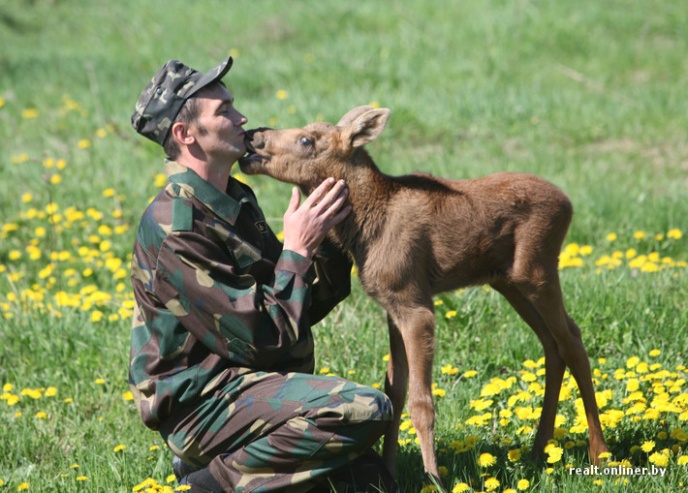 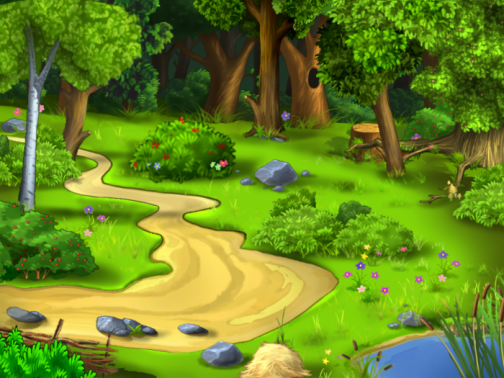 Назовите лес ласково.
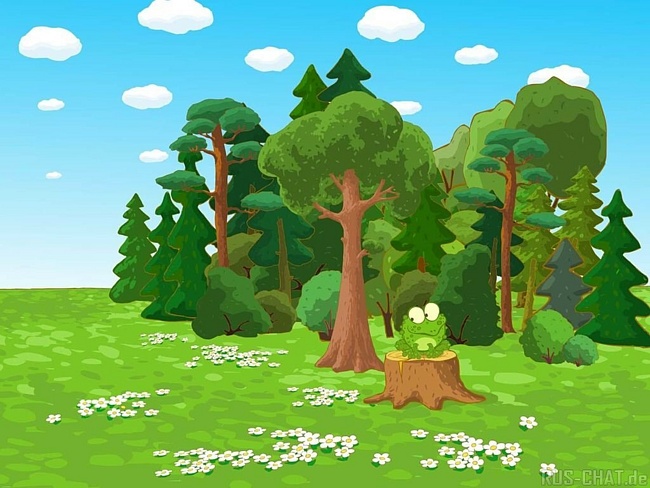 лесок, лесочек
Как называется небольшой лесок между двумя большими лесами?
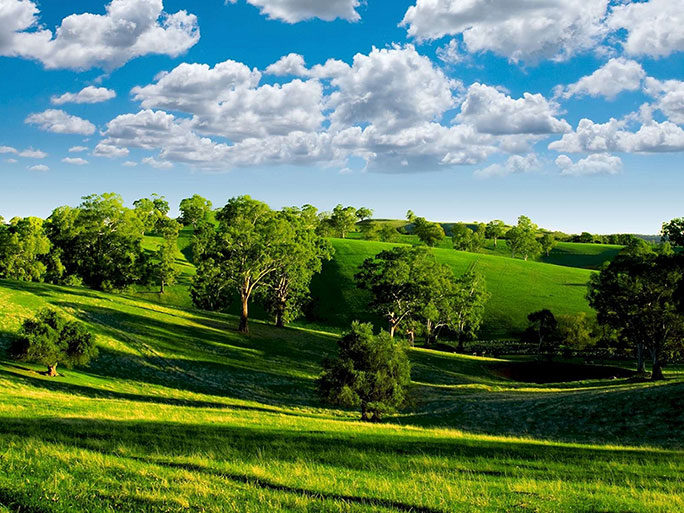 перелесок
Как называется машина, на которой перевозят лес?
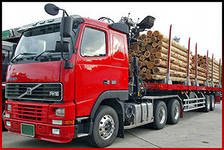 лесовоз
Кто выращивает лес?
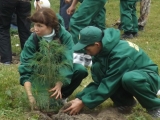 лесовод
Как называется сказочный герой, который живет в лесу?
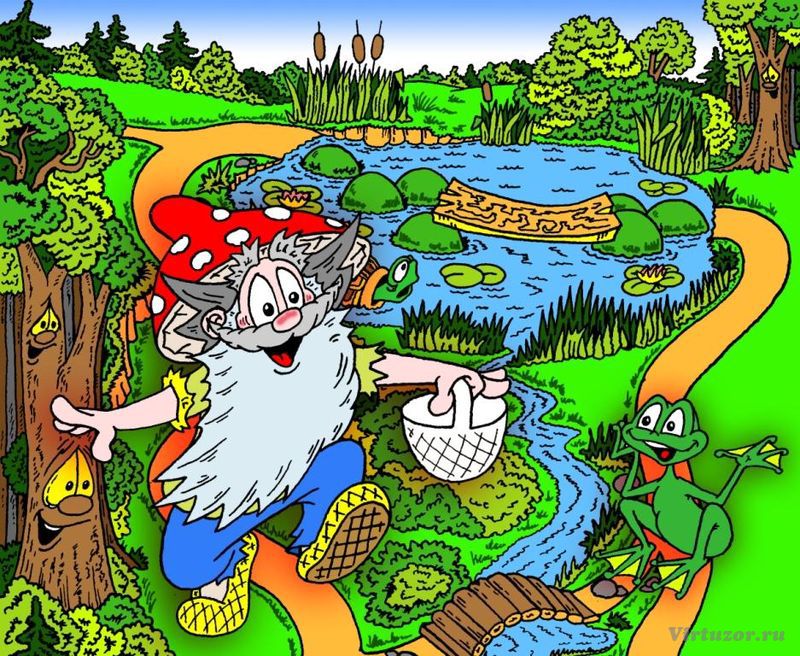 лесовик, лесовичок
Как называется дорога, которая ведет через лес?
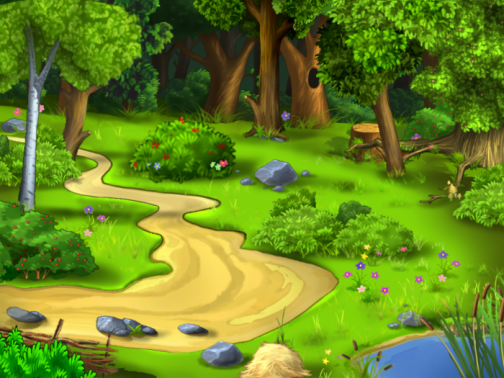 лесная
Кто ухаживает за лесом?
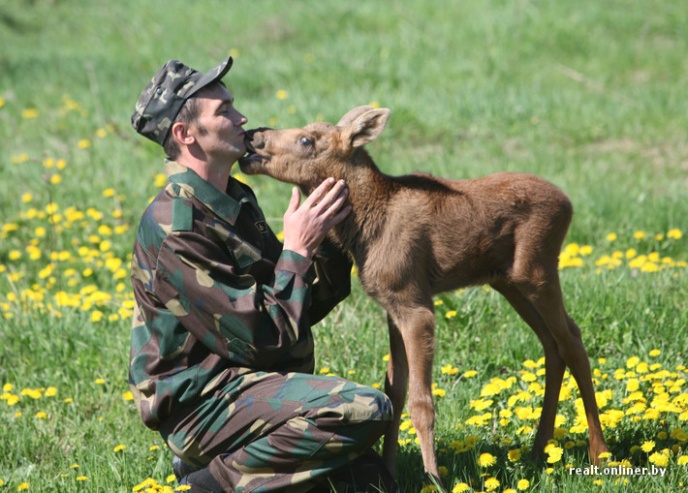 лесник, лесничий
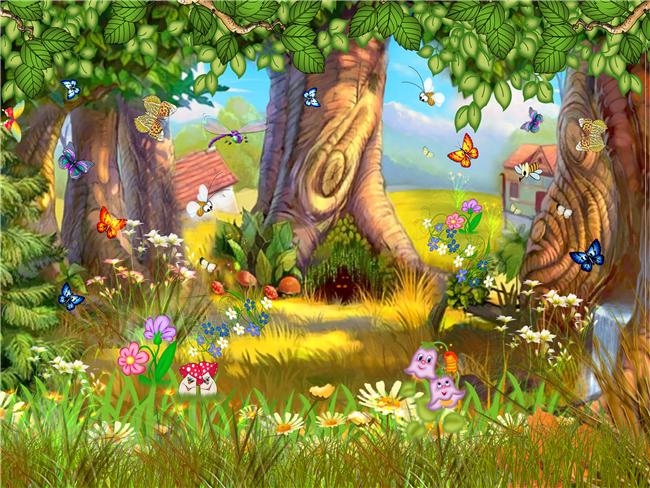 Выполните задания:
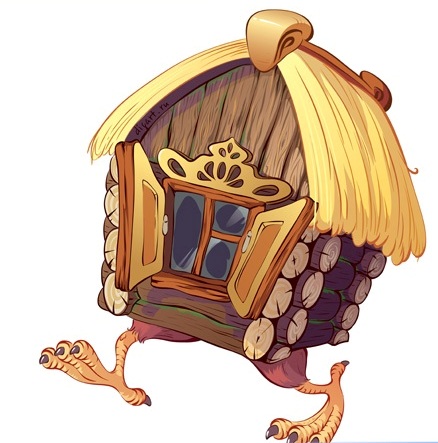 Задание 1
Задание 2
Задание 3
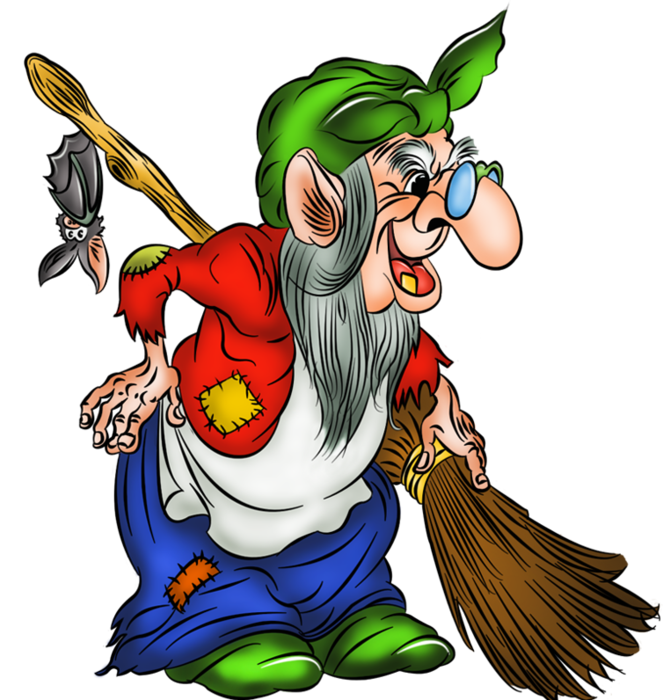 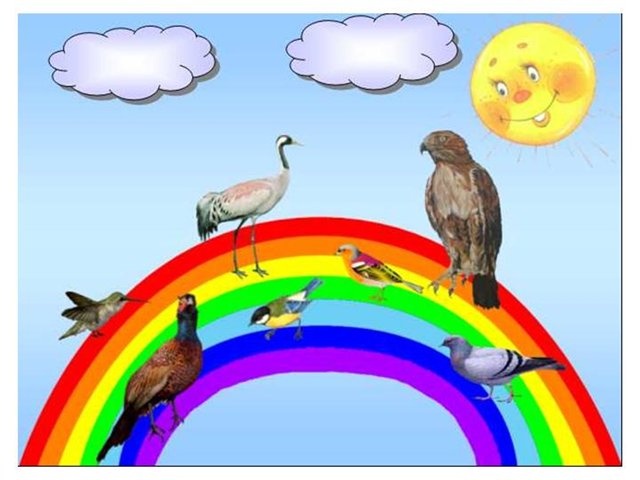 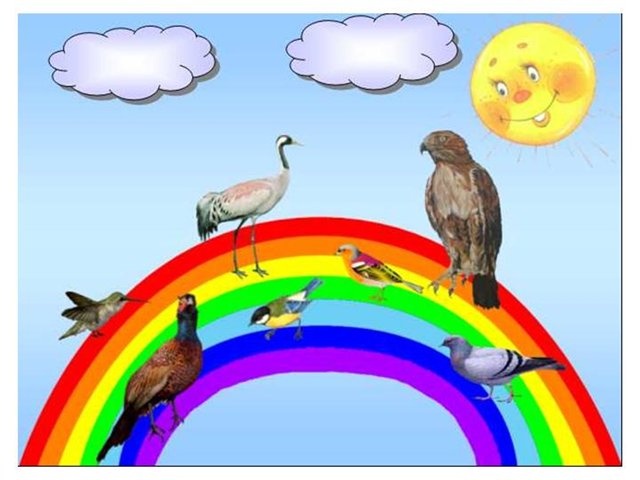 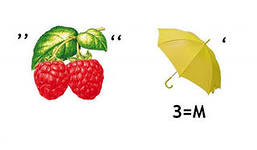 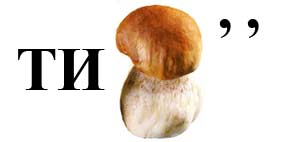 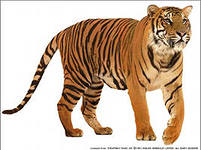 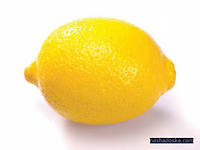 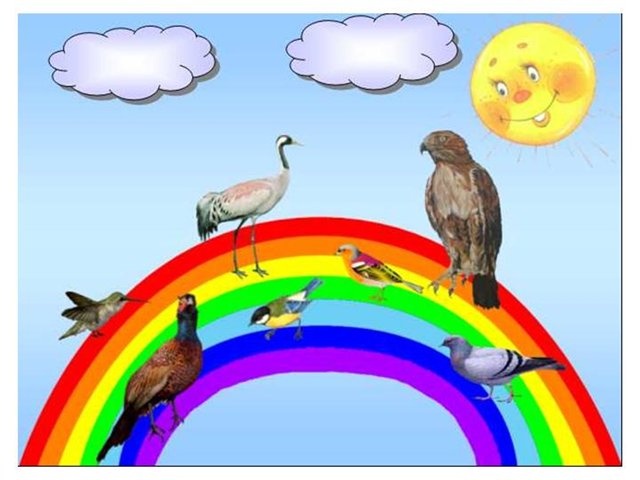 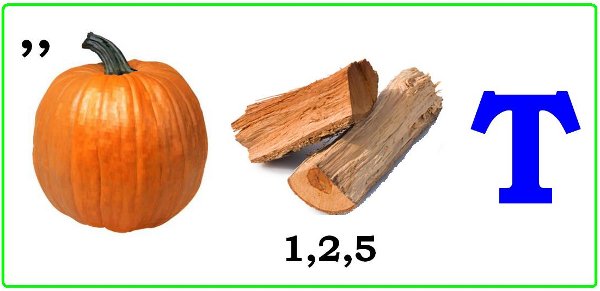 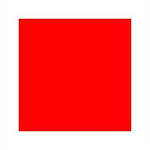 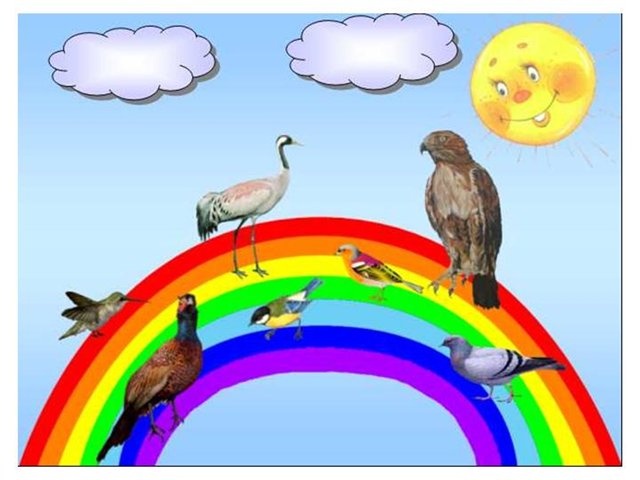 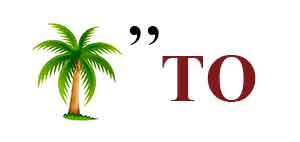 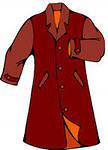 Разгадайте ребусы.
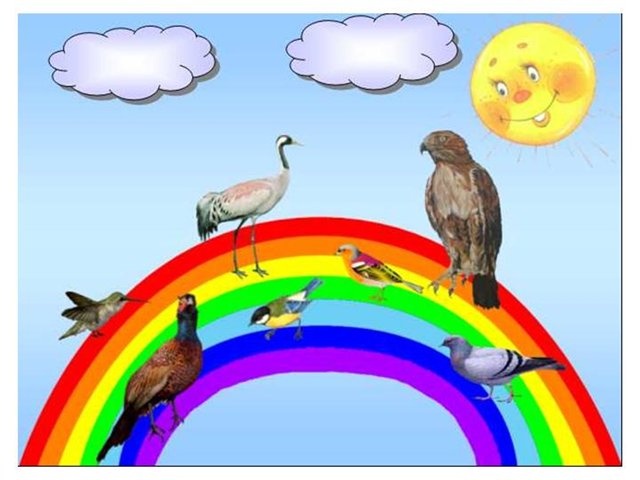 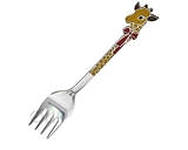 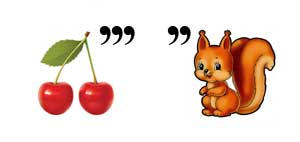 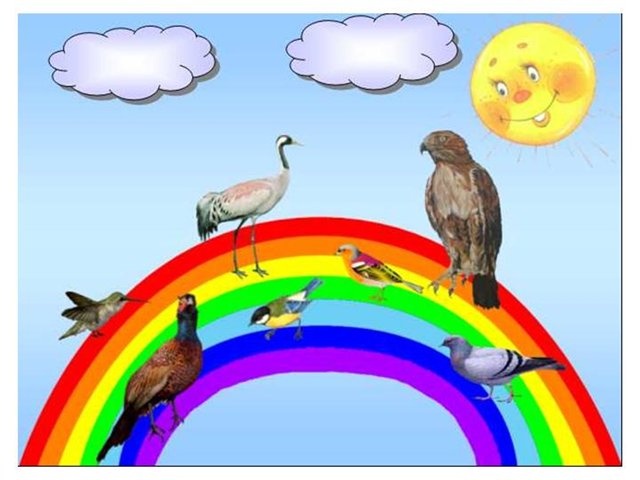 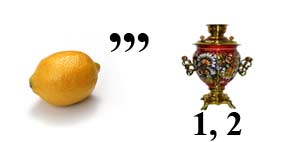 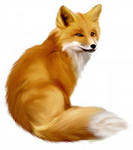 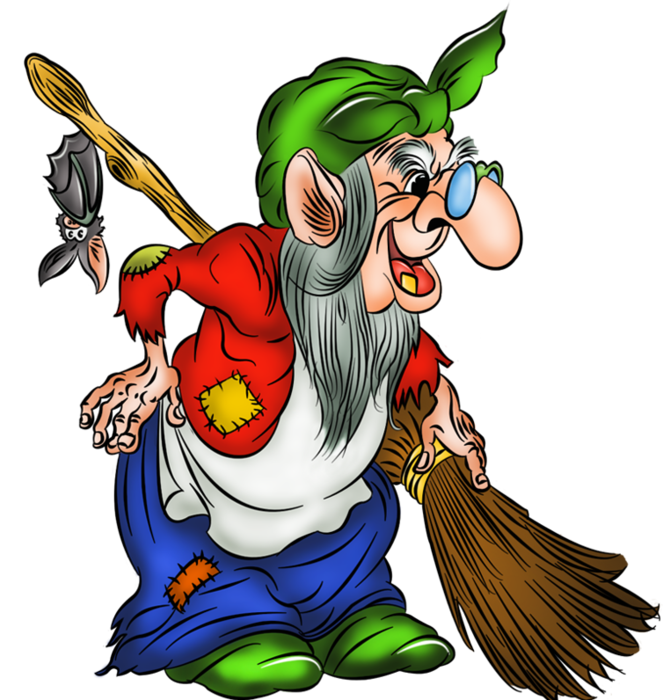 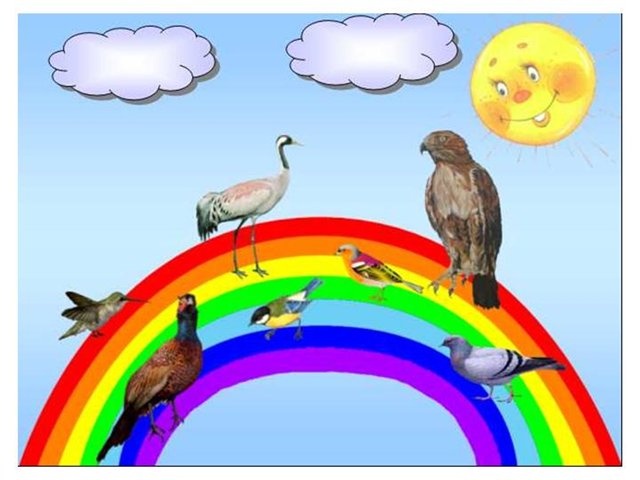 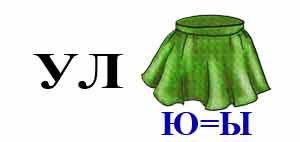 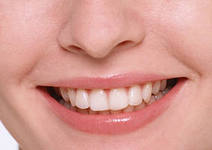 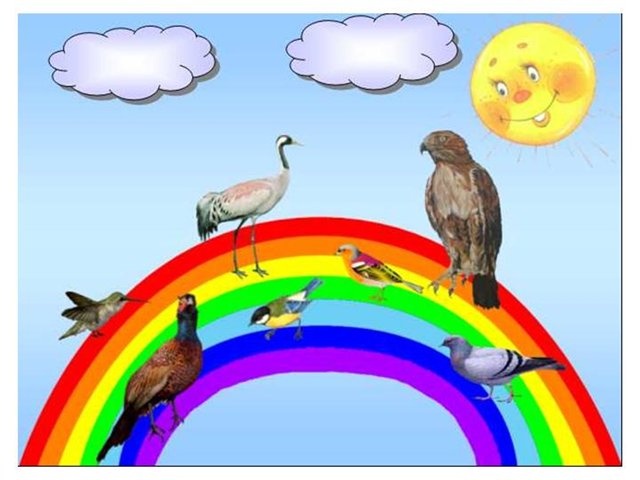 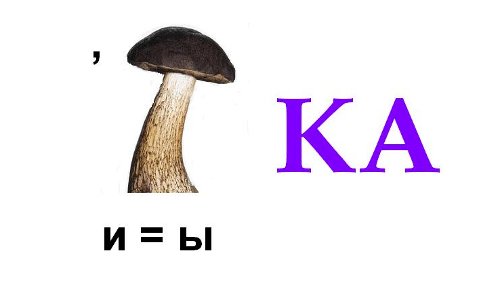 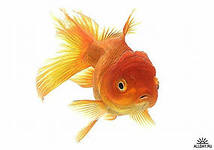 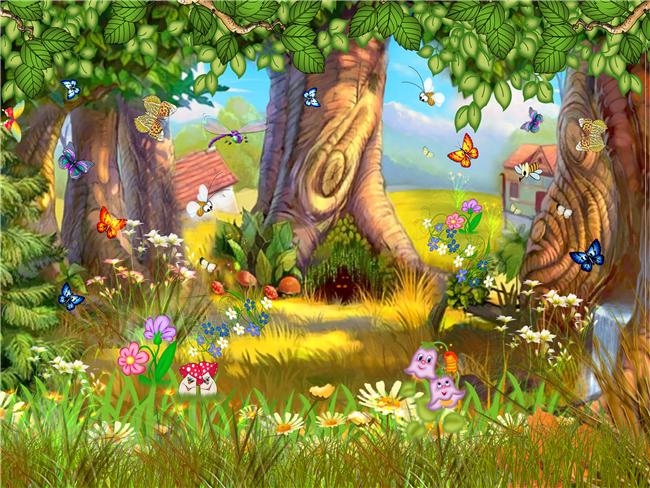 Выполните задания:
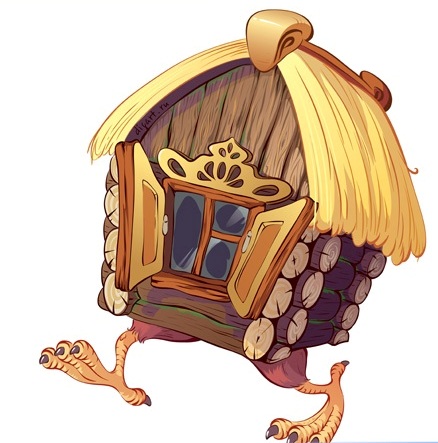 Задание 1
Задание 2
Задание 3
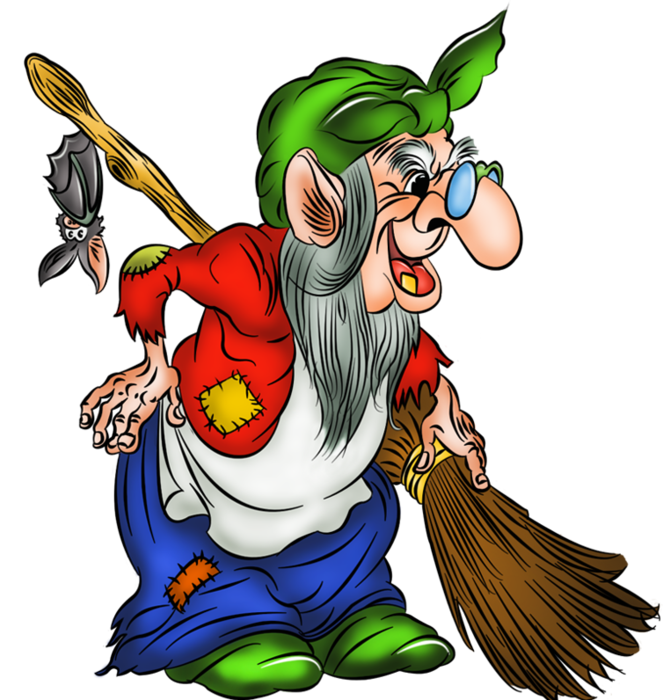 К_____А
М_____А
С_____А
Соберите мои бусы. 
Придумайте слова к схемам.
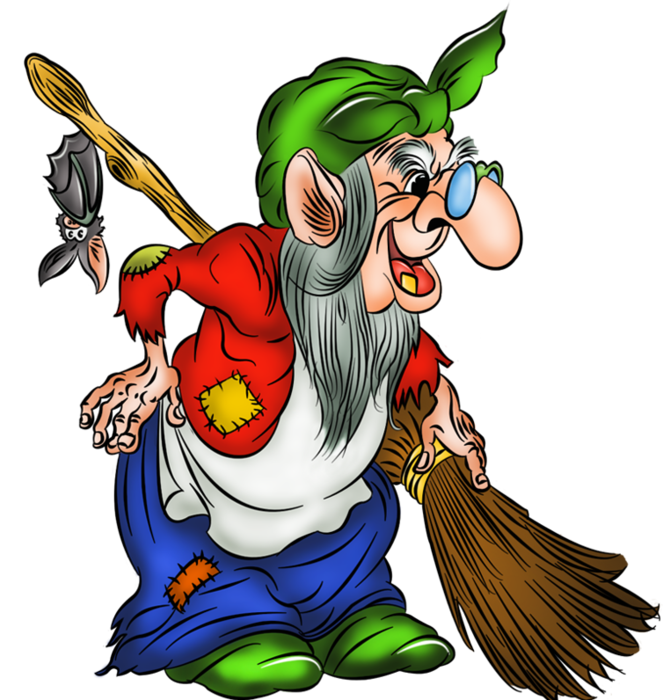 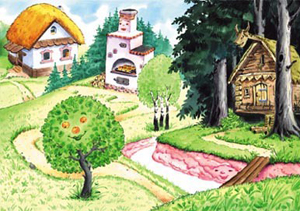 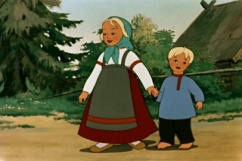 Вот и сказке конец!
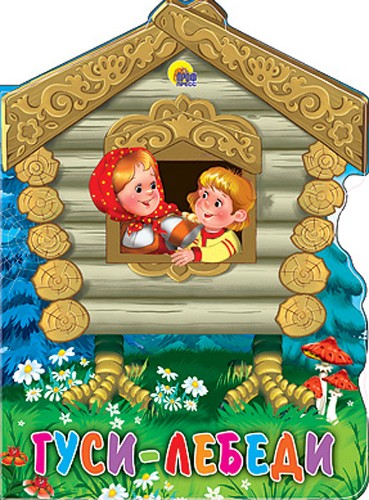 А кто слушал – молодец!